ÔN TẬP VÀ ĐÁNH GIÁ CUỐI HỌC KÌ 1
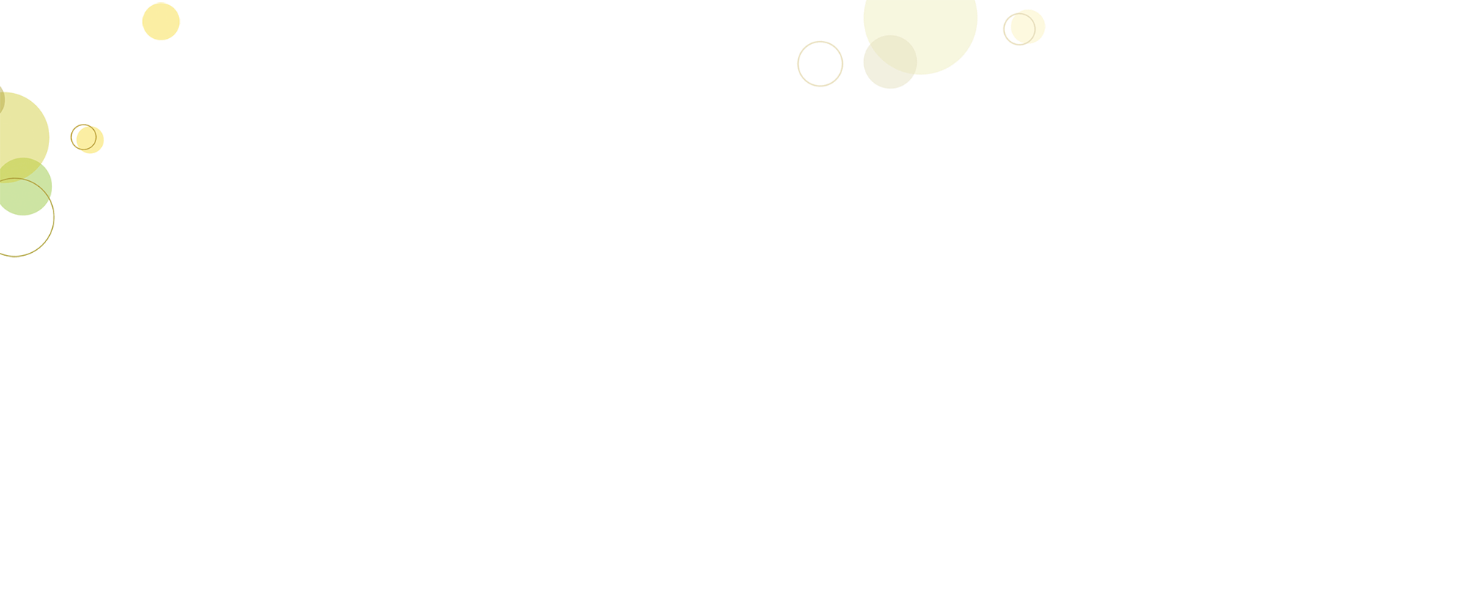 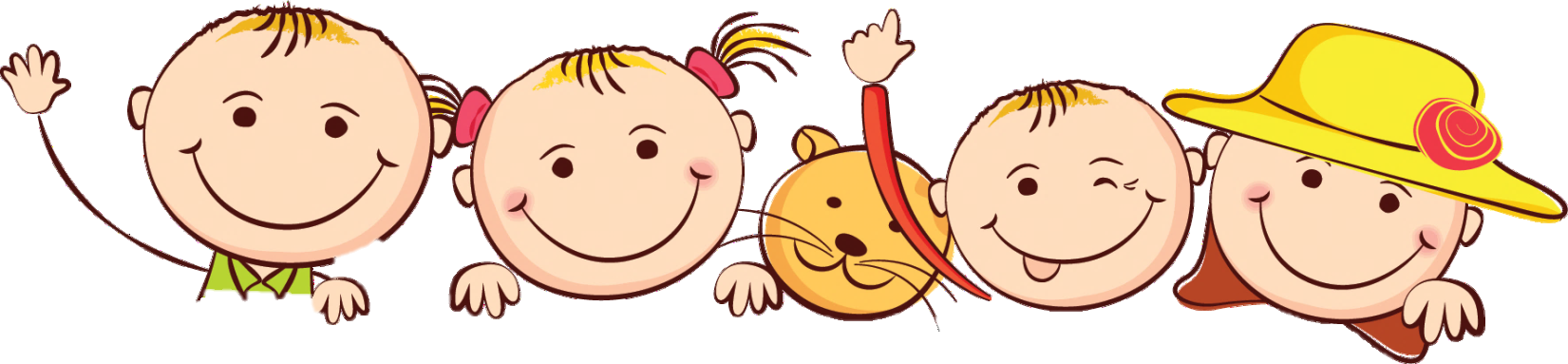 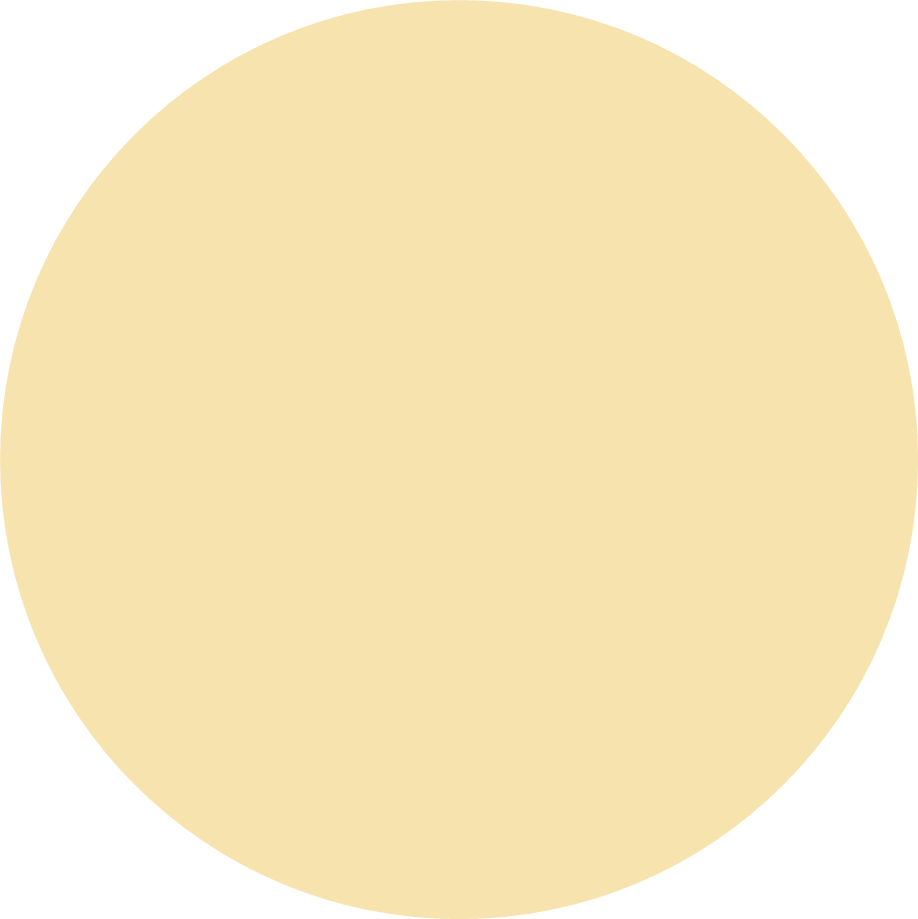 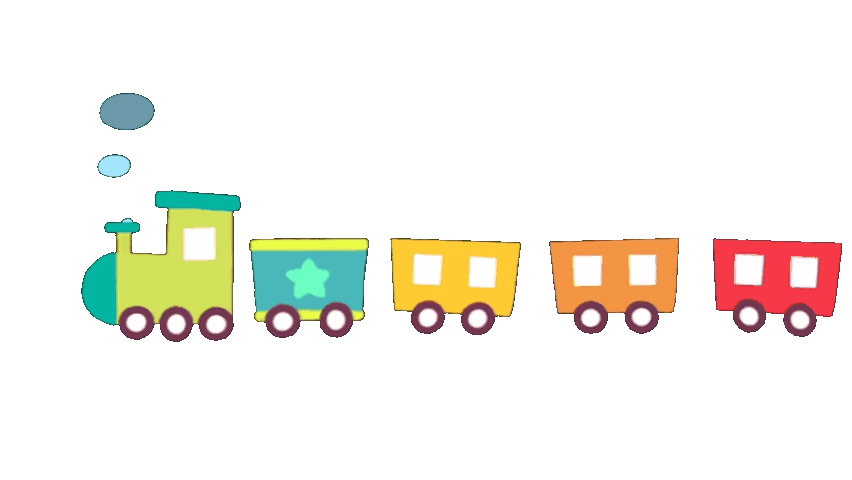 Khởi động
1. Nhìn tranh nói tên các bài đã học
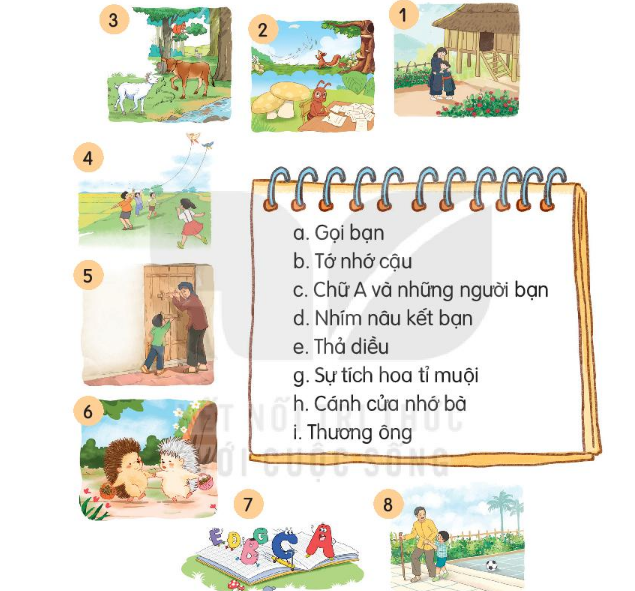 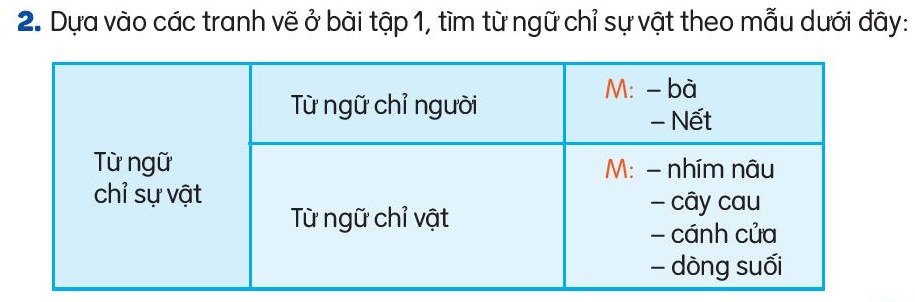 4. Đọc lời của chim hải âu và trả lời câu hỏi
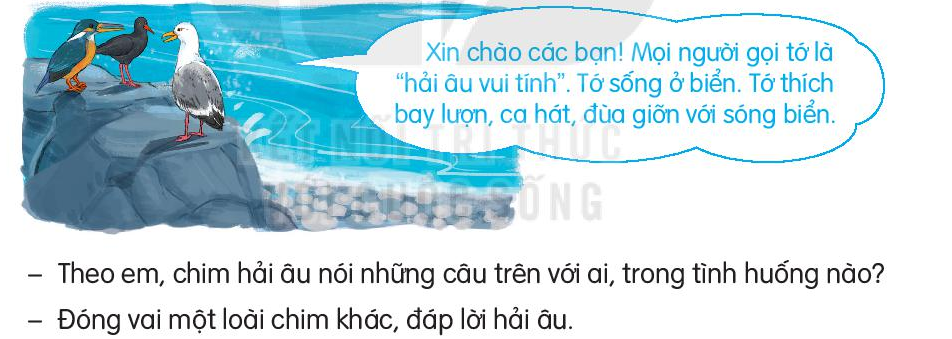 Chào hải âu! Rất vui được làm quen với bạn
Chim hải âu nói câu trên với các bạn trong tình huống giới thiệu bản thân
5. Thực hành luyện nói theo tình huống
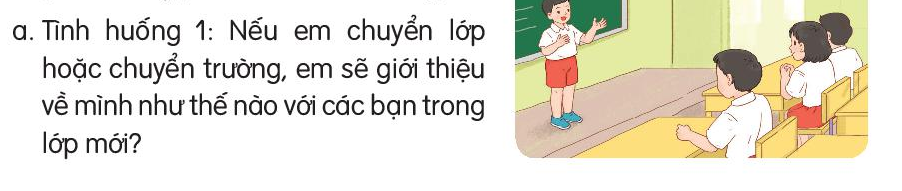 Chào các bạn, tớ là học sinh mới chuyển đến lớp mình. Rất mong được các bạn giúp đỡ.
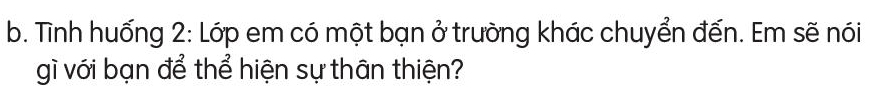 Chào bạn. Rất vui được làm quen với bạn.
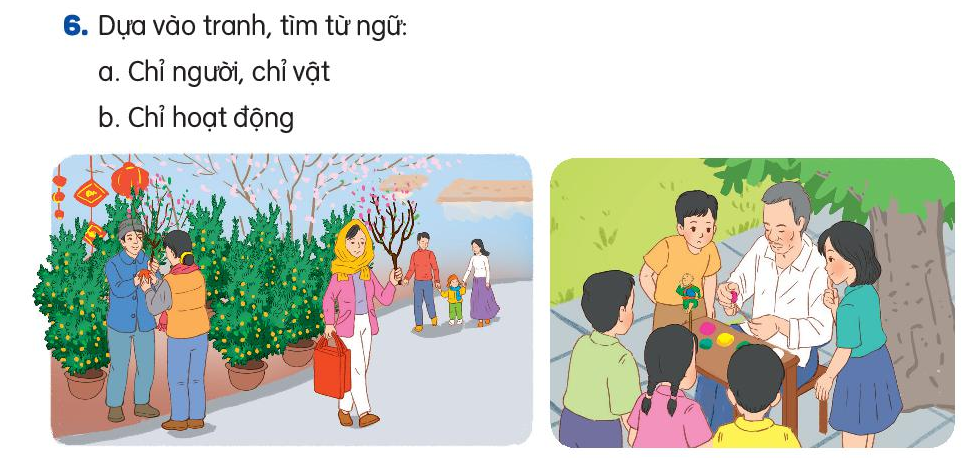 Chỉ người, vật: cây quất, cây đào, tò he, túi xách…
Chỉ hoạt động: Đi chợ, mua quất, dắt tay, làm tò he
7. Nói 2-3 câu về nhân vật trong tranh.
Chợ Tết rất đông vui. Mọi người đi chợ, mua sắm tấp nập. Người mua đào, người mua quất….
8. Chọn dấu chấm, dấu chấm hỏi hoặc dấu chấm than
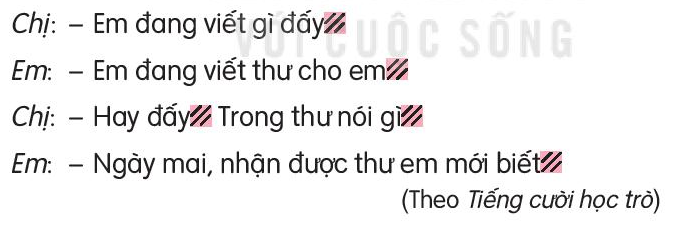 ?
.
!
?
.
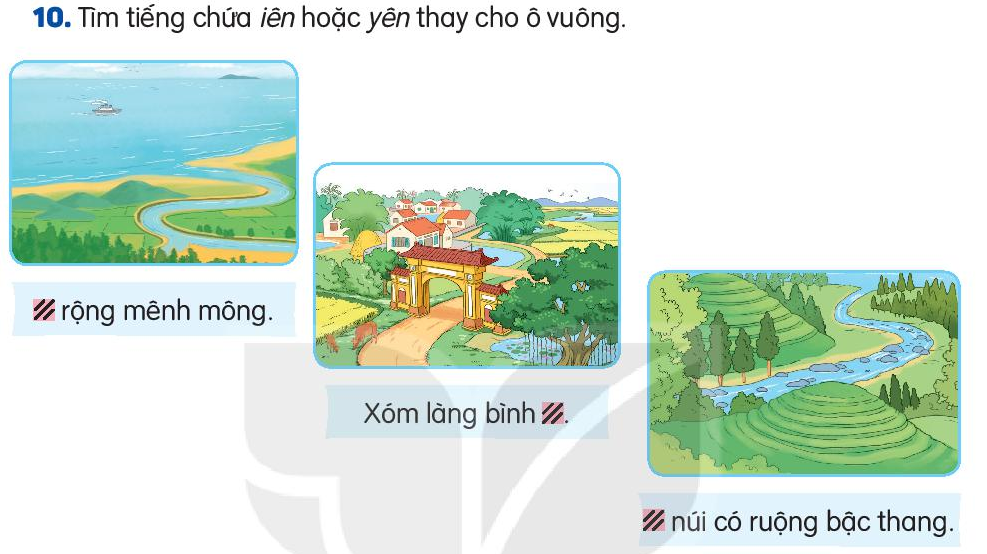 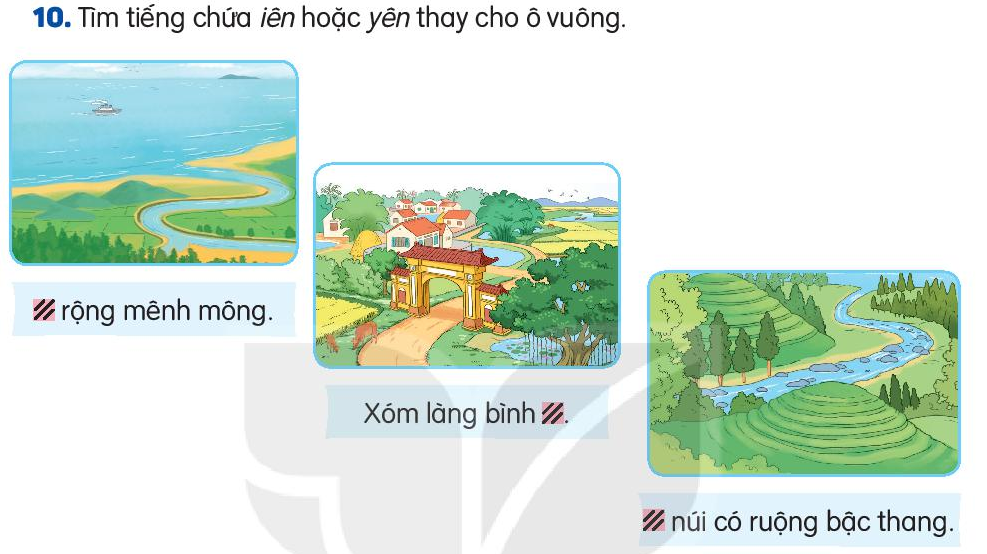 Biển
yên
Miền
11. Nối tiếp câu kể lại sự việc trong tranh
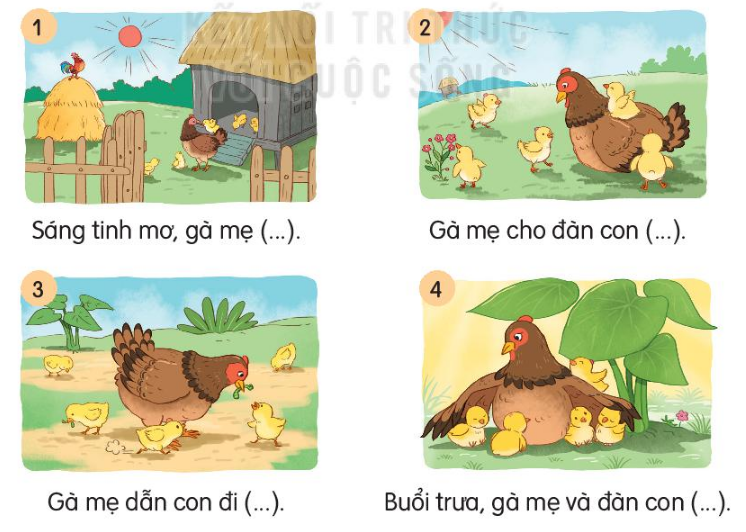 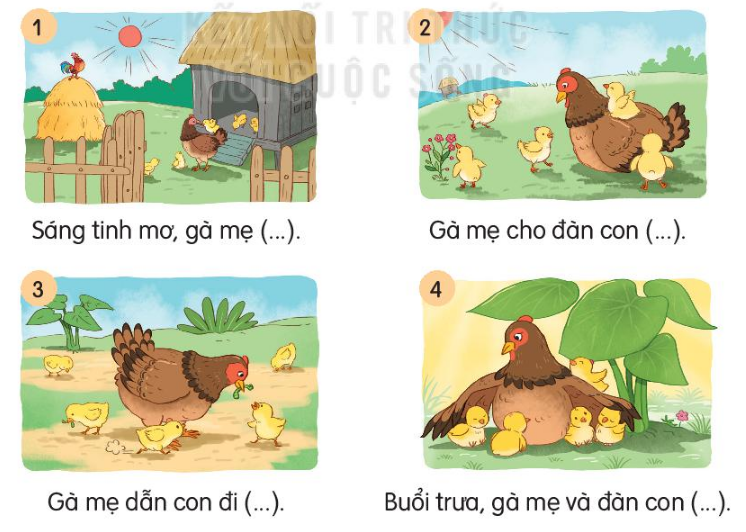 dẫn đàn con đi ra khỏi ổ.
đi tắm nắng
đi kiếm mồi.
đi ngủ.
1. Đọc thành tiếng và trả lời câu hỏi
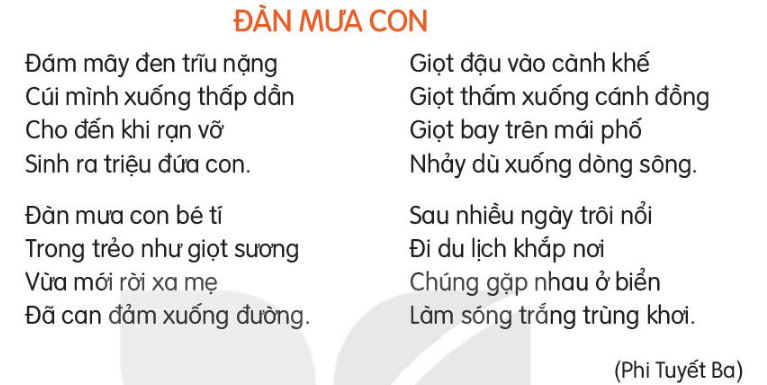 a. Trong bài thơ những giọt mưa được gọi là gì?
b. Giọt mưa rơi xuống những đâu?
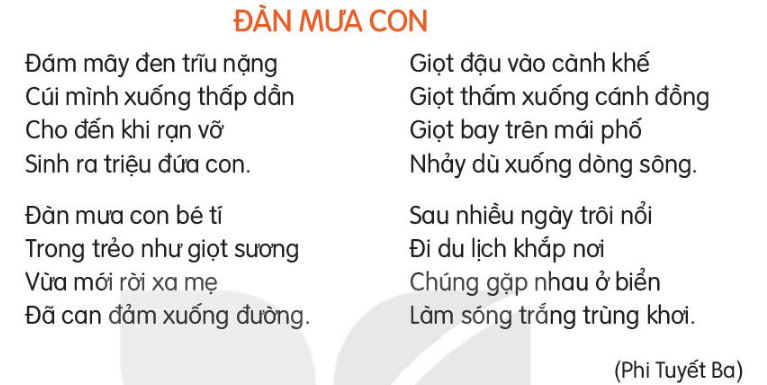 2. Đọc hiểu
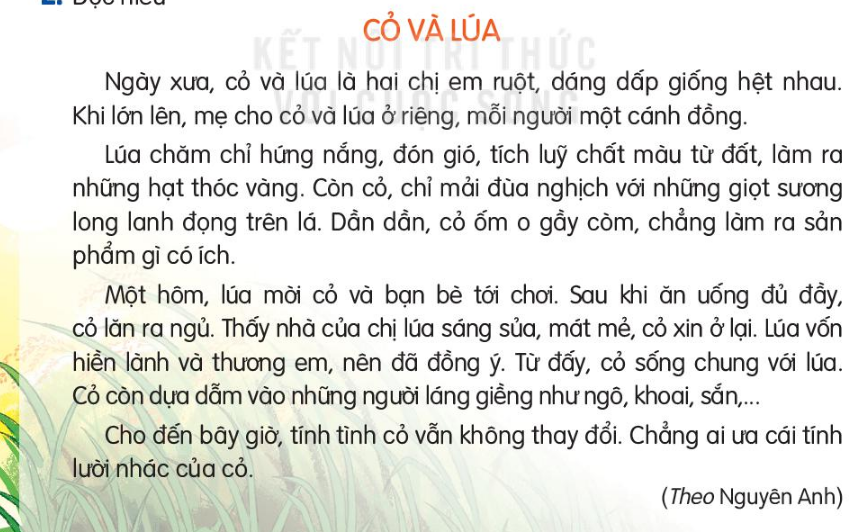 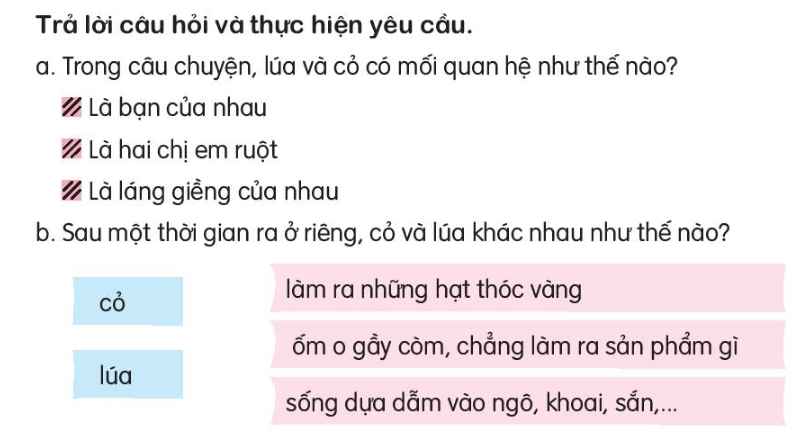 3. Vì sao lúa làm ra được sản phẩm có ích
A. Vì lúa chăm chỉ
B. Vì lúa hiền lành
C. Vì lúa ở nơi sáng sủa
4. Vì sao cỏ không được ai ưa thích?
Vì cỏ lười biếng và sống dựa dẫm
e. Chọn dấu chấm, dấu chấm hỏi hoặc dấu chấm than
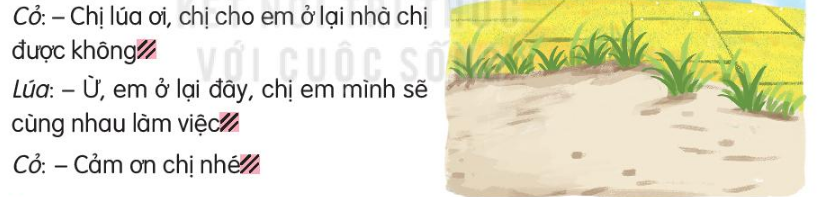 ?
.
!
2. Viết 3-4 câu kể về việc làm tốt của em ở nhà hoặc ở trường
Tuần trước, bạn Lan ngồi cùng bàn với em bị ốm, phải nghỉ học. Chính vì vậy, em đã chép bài các môn học thật cẩn thận. Đến buổi tối hôm thứ sáu, em xin phép đến thăm Lan. Sau đó, em đã đưa cho bạn những cuốn vở ghi chép của mình. Em còn giảng cho Lan những bài Toán khó mà bạn cảm thấy chưa hiểu. Sau khi về nhà, em cảm thấy rất vui vì đã làm được một việc tốt.
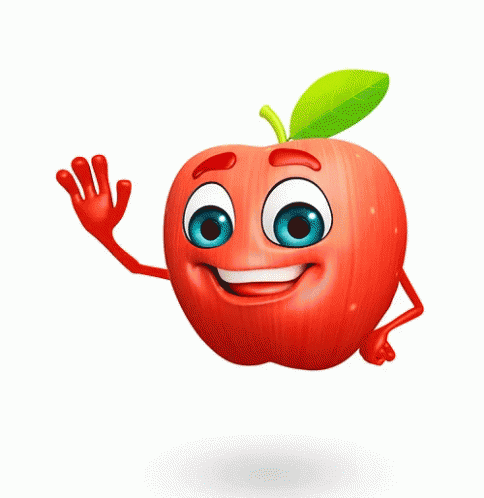 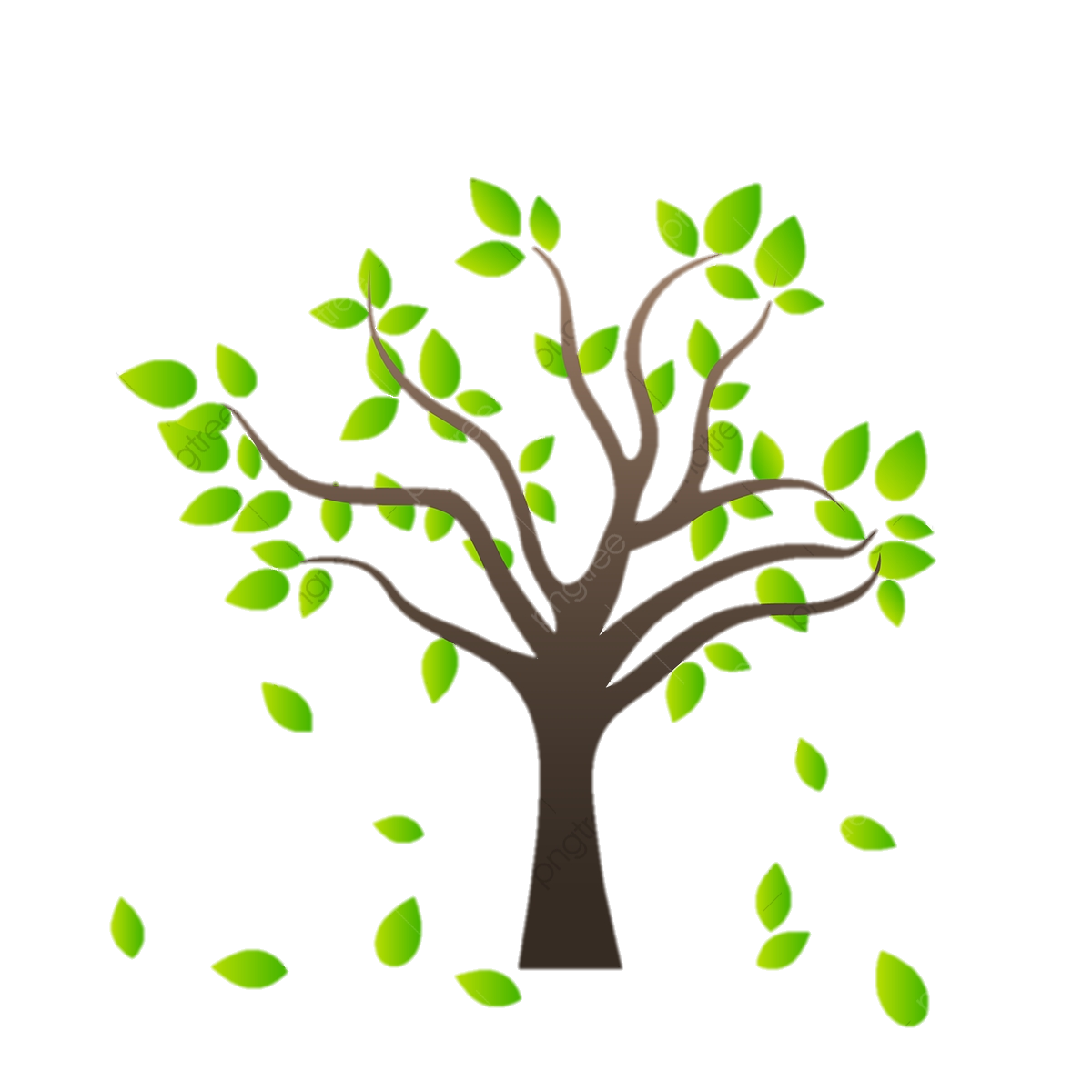 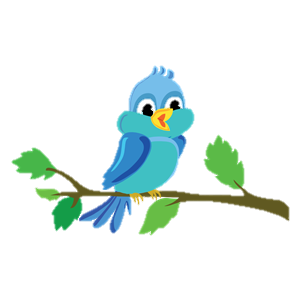 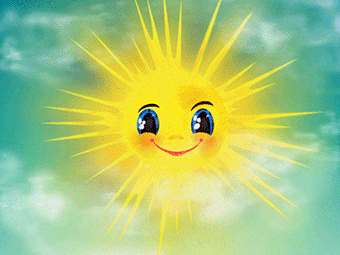 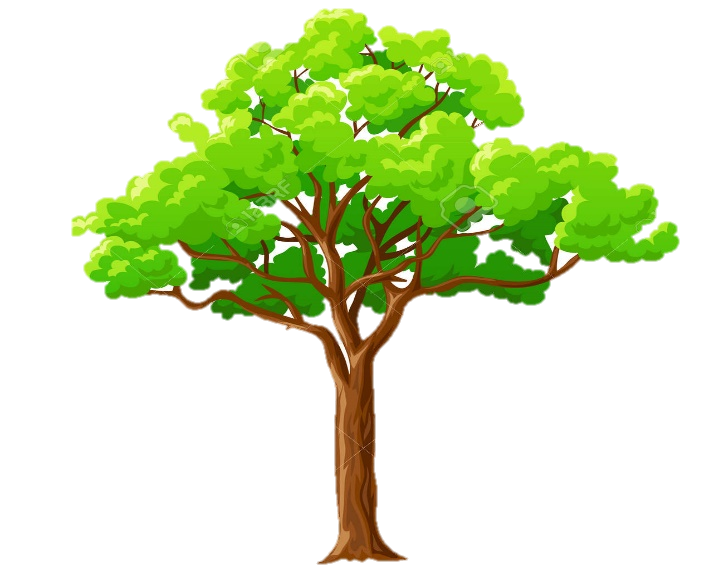 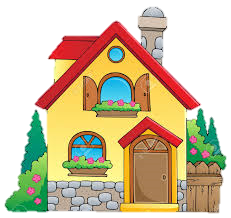 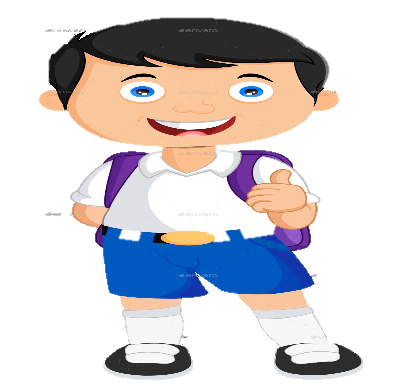 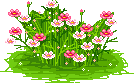 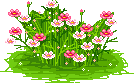 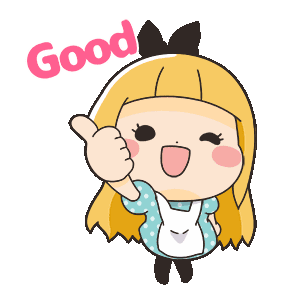 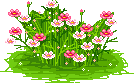 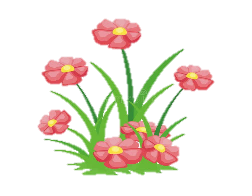 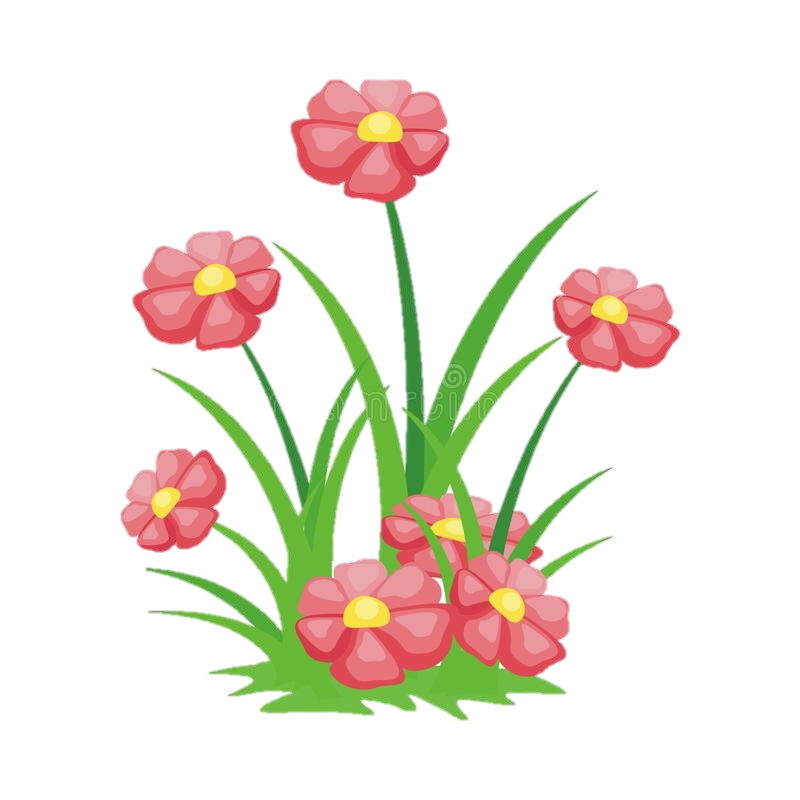 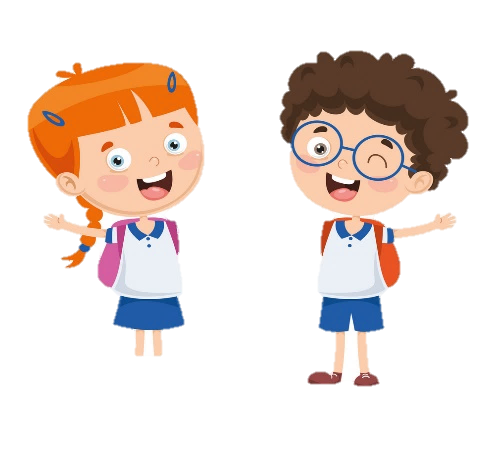 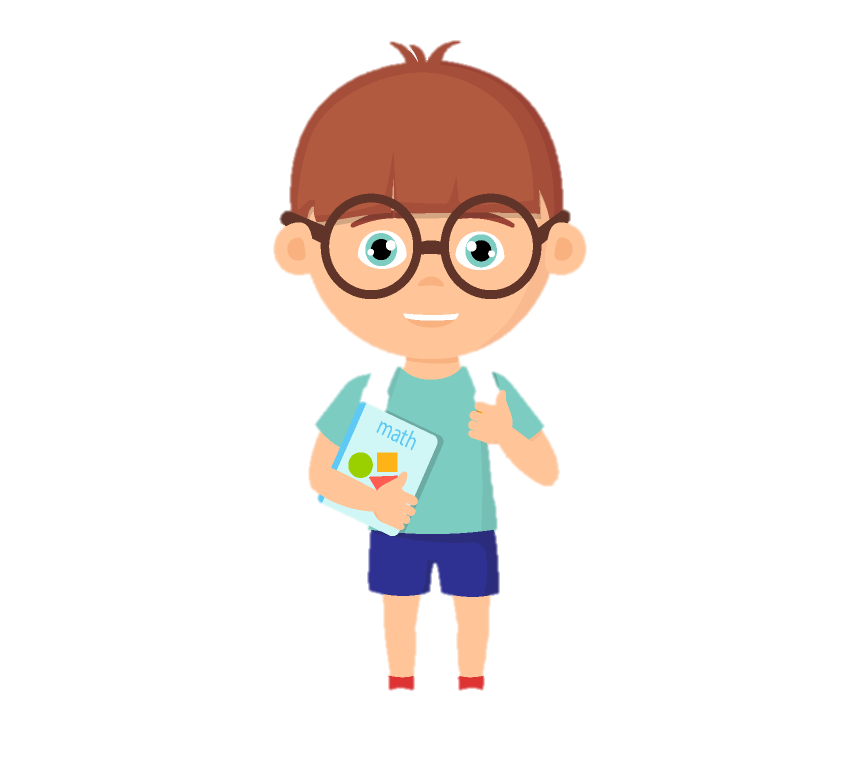 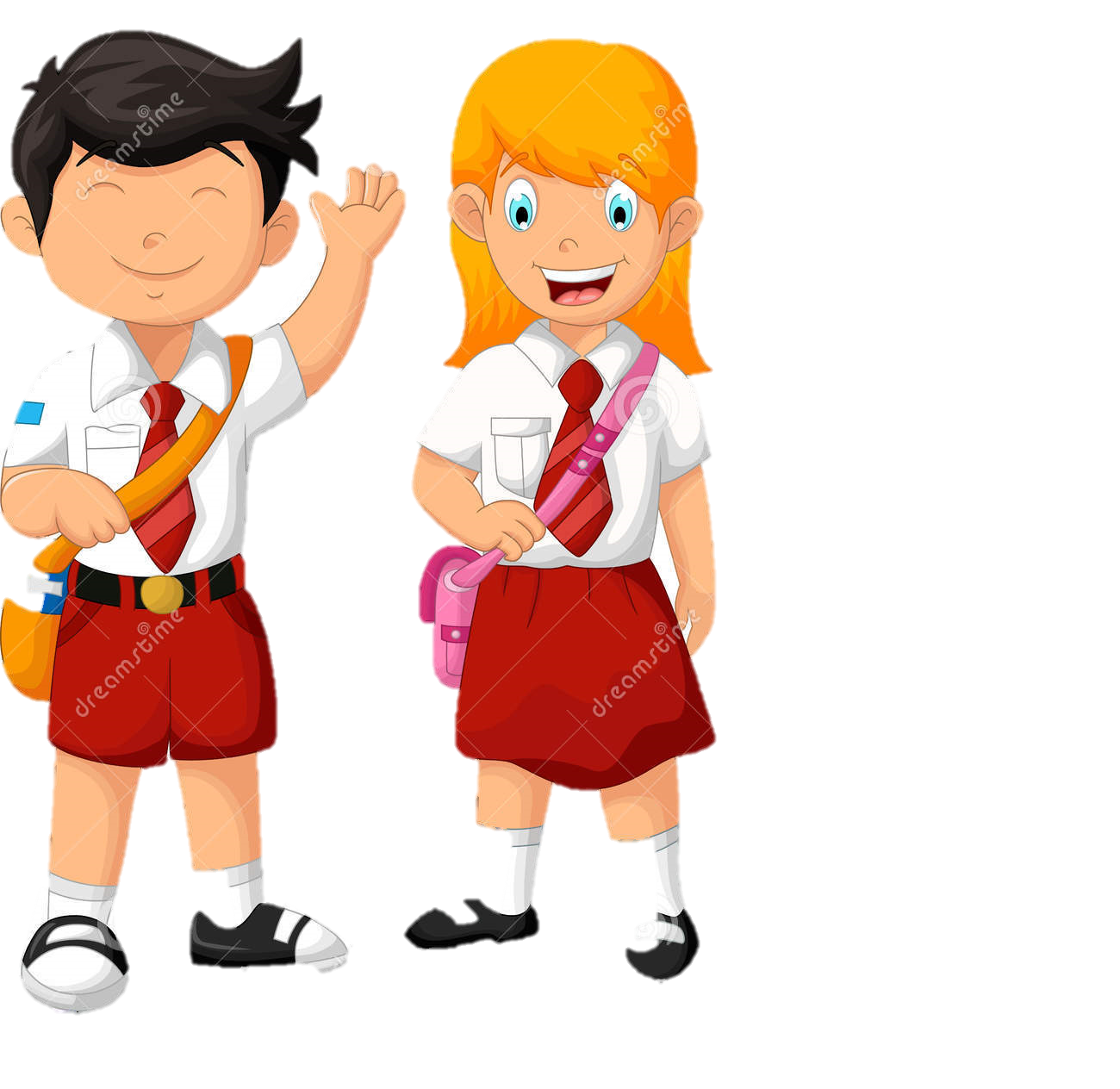 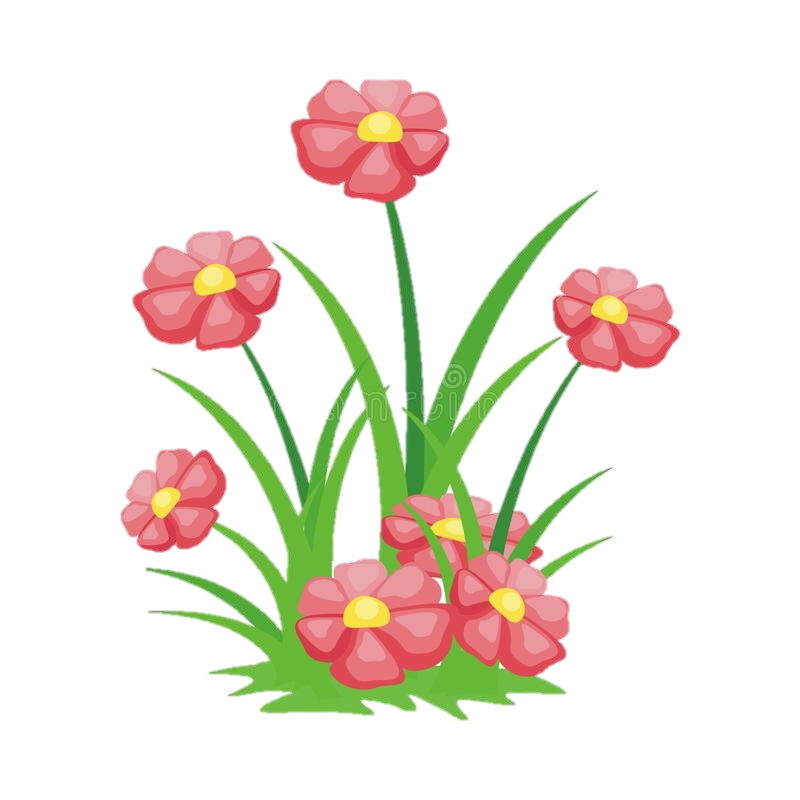 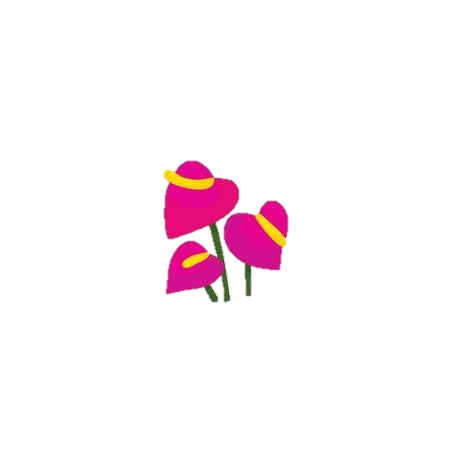 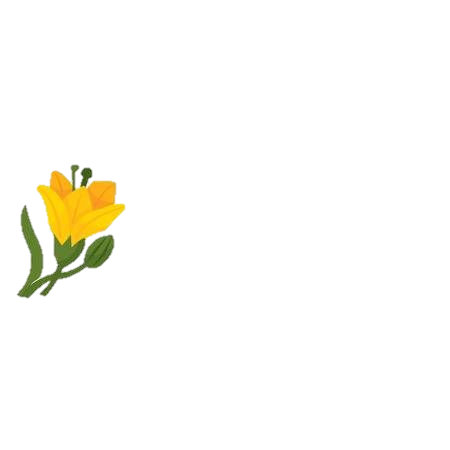 Lớp 2A hẹn gặp lại các bạn ở bài sau nhé